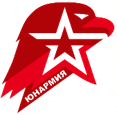 ВСЕРОССИЙСКОЕ ДЕТСКО-ЮНОШЕСКОЕ ВОЕННО-ПАТРИОТИЧЕСКОЕ ОБЩЕСТВЕННОЕ ДВИЖЕНИЕ «ЮНАРМИЯ»
Методические рекомендации
к подготовке и проведению интерактивной викторины,
посвященной Дню воинской славы - Дню защитника Отечества


Служу Отечеству!

Составители:Штаб ВВПОД
«ЮНАРМИЯ»
Ст.Курская, 2022 год
ПОЯСНИТЕЛЬНАЯ ЗАПИСКА

Данная   интерактивная   викторина   разработана   в   рамках методическихрекомендаций  по  организации  и  проведению  мероприятий, посвященных государственным праздникам, Дням воинской славы, памятным датам России и Вооруженных Сил Российской Федерации.
Викторина  является  одной  из  форм  патриотического  воспитания молодежи,  направленной  на  формирование  личности  юнармейца  как
гражданина и патриота России.
Викторинапредставляет собой командную игрус  учетом  возрастных особенностей юнармейцев. Даѐт возможность юнармейцам, включаясь в
игровую ситуацию, испытать яркие эмоциональные переживания и на основе этого более качественно усвоить новые или закрепить полученные ранее знания  об  исторических  событиях  и  героях,  о  Вооруженных  Силах Российской Федерации.
В процессе командной игры юнармейцы развивают способностьрешать коммуникативные задачи, проявлять инициативу, учатся самостоятельности, терпению и уважению, чувству товарищества и партнѐрства, умению вести диалог и договариваться друг с другом.
Цель: создание условий для формирования высокого патриотического сознания и гражданского долга у юнармейцев на основе памяти о великом подвиге народа в годы Великой Отечественной войны.
Задачи:
обогащение и углубление знаний юнармейцево героических событиях, фактах Великой Отечественной войны и ВС РФ;
сохранение	памяти о	главных	событиях, историческихстраницах Отечества;
формирование понимания о гражданском и воинском долге перед своим Отечеством;
формирование умения работать в команде, взаимоответственности за результаты труда, самостоятельности, активности;
развитие творческой инициативы.

Участники: юнармейцы в возрасте от 8 – 18 лет.
Время проведения: 35 - 40 минут.
Тип занятия: урок-викторина.
Формы проведения: офлайн урок, онлайн-урок.
Материально-техническое	оборудование:	компьютер,	мобильный телефон, мультимедийный проектор.
Ожидаемые	результаты: содействие	формированию	духовно- патриотических ценностей у юнармейцев; воспитание чувства гордости и
верности Родине, обеспечение преемственности поколений.

Инструкция по проведению викторины

Разделить группу юнармейцев на две команды. Предложить участникам сделать  это  на  свое  усмотрение,  но,  так  как  группа  разновозрастная, руководитель юнармейского отряда вносит коррективы по справедливому распределению участников команд.
Команды выбирают капитанов, названия, девизы, согласно темевикторины.
На доске записываются названия команд и в дальнейшем - количество баллов за  каждый  вопрос.  Если  группа  состоит  из  нечетного  количества
юнармейцев, то один из юнармейцев следит за ходом игры, подсчитывает баллы;  если  из  четного  количества,  то  эту  функцию  берет  на  себя руководитель отряда.
Командам озвучиваются правила игры:
команды делают ходы поочередно;
в выборе категории вопроса и баллов участвуют все участники каждой команды поочередно;
в обсуждении ответа на заданный вопрос викторины участвуют все участники команды, ответ озвучивает участник, который сделал выбор вопроса.  Если  он  затрудняется  дать  ответ,  то  решение  принимает  и озвучивает капитан команды;
если команда не ответила на свой вопрос, то вопрос не передается команде-противнику. С правильным ответом ознакамливаются все игроки, затем ход переходит к следующей команде;
за нарушение дисциплины с команды снимается 100 баллов;
подсказки засчитываются в пользу команды, отвечающей на вопрос.
Далее необходимо решить, какая из команд начнет ход первым. Для этого
капитанам  команд  можно  задать  один  из  следующих  вопросов,  на усмотрение руководителя юнармейского отряда:
«Кто быстрее ответит». 1 правильный ответ – 1 балл.
Что символизируют цвета Георгиевской ленты? (Черный цвет – дым, оранжевый – огонь).
Что означала команда «Воздух!» во время Великой Отечественной войны? (Тревога, появился вражеский самолѐт.)
Назови три песни о Великой Отечественной войне.

При проведении игры, руководитель отряда должен уделить особое внимание  ознакомлению  юнармейцев  с  содержанием  слайдов:  читает информациювслух  (или  поручает  это  участникам  игры),  дополняет, выслушивает ответы и рассуждения юнармейцев.

6. Подведение	итогов	викторины:	подсчет	баллов,	определение	команды- победителя.
ВАЖНО

При  организации  и  проведении  мероприятия  необходимо обеспечить качественную фотосъемку для формирования банка данных и  фотоархива  Движения,  а  также  для  предоставления  отчетной информации.  Необходимо  учитывать  внешний  вид  участников мероприятия, ракурсы, наличие юнармейской атрибутики и т.д.